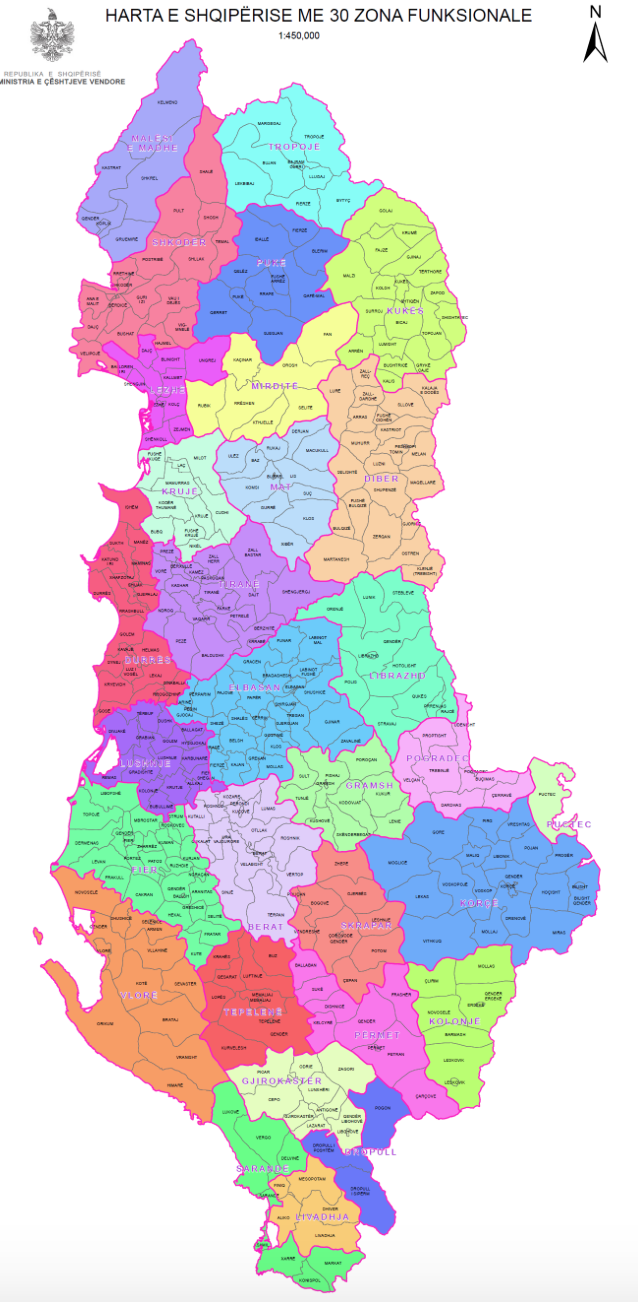 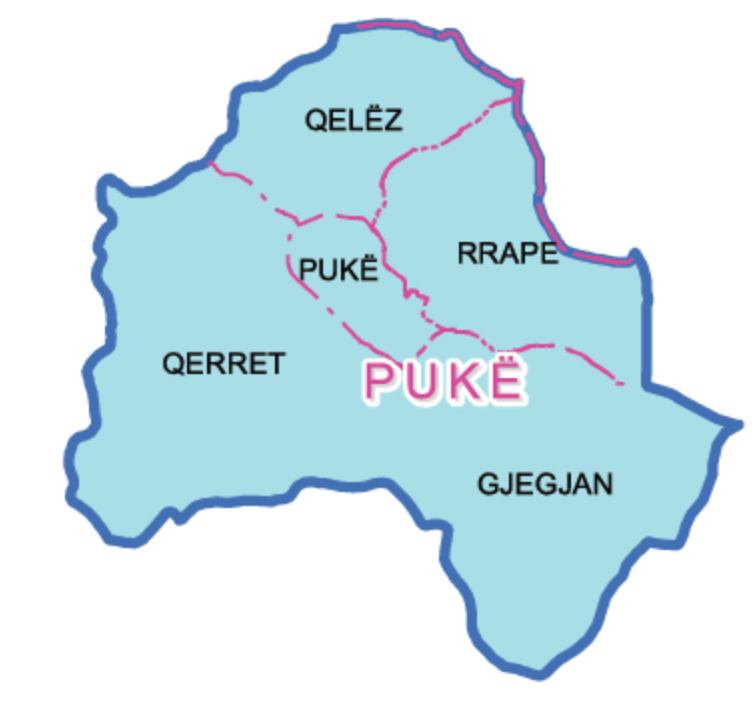 What is Puka?
Population: 11 069
Elevation: 890m 
Area: 505.53 km2	
How to get there?
Car, Bus , Walk 
Why Puka?
Virgin nature
	Hospitality 
	Traditional food
	Historical and cultural attractions
	Natural beauty
	
	24 hours less than 24 euros
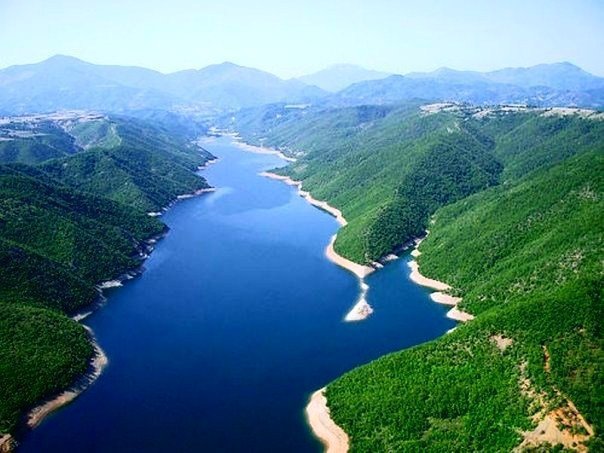 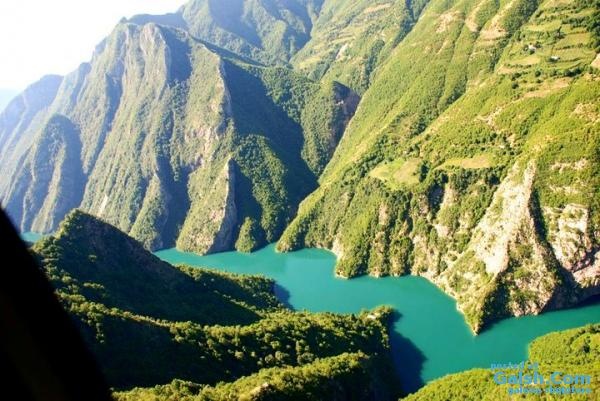 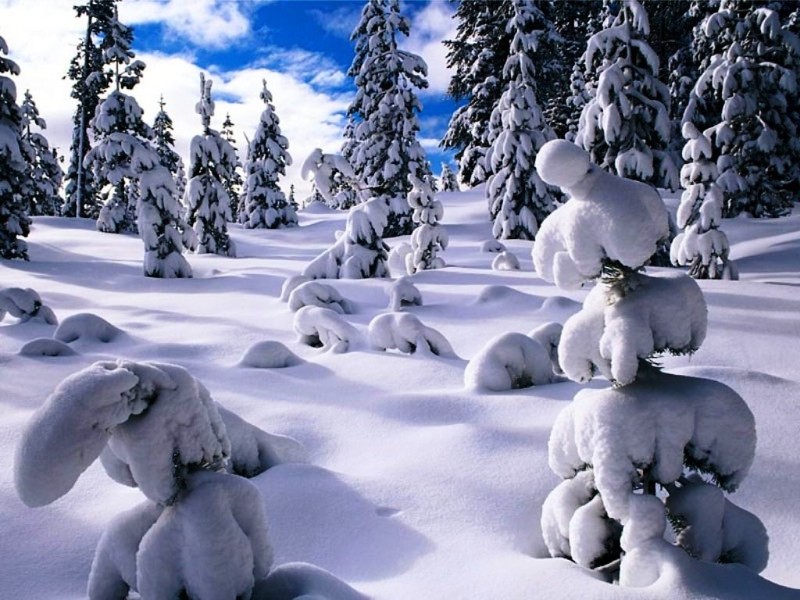 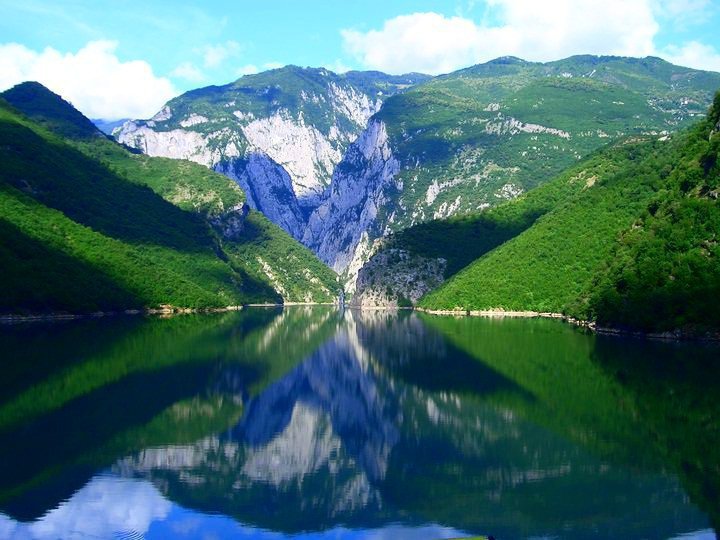 Archeological sites/ 3000 years of history
Very rich flora and fauna/ 20 flowers per 1 m2
Best chestnuts, truffle and wild mushrooms in Albania
Pre-alps area	
			Discovery the unknown Albania